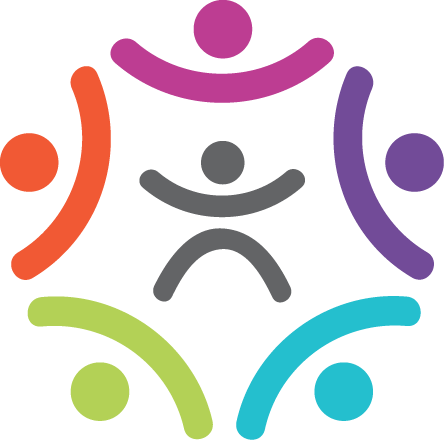 September 9, 2013
ETHNN Mission
“To strengthen services to meet diverse human needs through the collaboration of individuals and organizations.”
COLLABORATION is…
… a purposeful, 
strategic way of working 
that leverages the resources of each party 
for the benefit of all 
by coordinating activities and communicating information 
within an environment 
of trust and transparency.
Agenda
Welcome
Introductions
Community Organizing
Comprehensive Community Assessment
Data teams
Secondary Source Data
Committee work
Closing
Introductions
HUNGER: What role do you play?
	Introduction to all the programs of the 	Texas Hunger Initiative
	Tuesday, October 1 at 1:00 pm
	3201 West NW Loop 323	Tyler, TX 75702

Register online at www.ethnn.org – link on home page
ETHNN Conference on Human Needs
	Monday, November 18
	1:00 – 5:00
	Tyler Junior College West Campus

SAVE THE DATE!
Registration will open soon
ETHNN One Night Without A Home
	Tuesday, November 19 	4:00 pm
	Wednesday, November 20	6:00 am
	Start at Salvation Army, will walk to Bergfeld Park for Homelessness program and overnight stay. Early rise with breakfast from Salvation Army Canteen. Lessons learned discussion. Walk back to Salvation Army. Work, School, or Home.
	SAVE THE DATE! 
Registration will open soon.
Community Assessment Data Teams
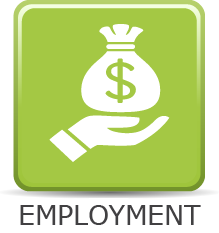 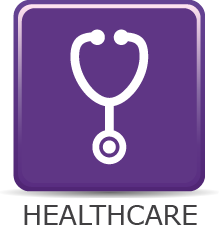 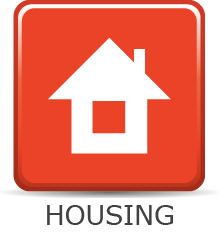 Fred Peters 	Rhonda McGrath	    Carlton Allen	      Christina Fulsom
Marty Barbieri	Karen Wilkerson	    Kim Bush	       Julie Goodgame
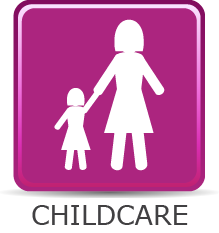 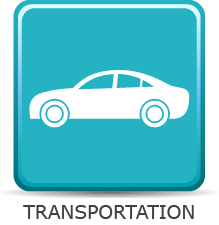 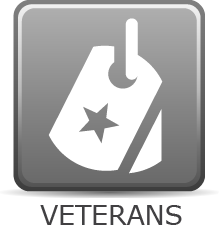 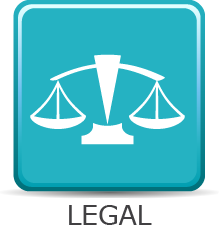 Gloria Bell	Kristy Range	     Jim Snow	        Dana Bias
		Jamal Moharer	     Gretchen Martens      One pending
Secondary Source Data Received
Cornerstone Assistance Center
Veterans Roundtable
Andrews Center
PATH
The Salvation Army
East Texas Food Bank
Samaritan Counseling Center
Tyler Junior College
IF YOUR AGENCY HASN’T SUBMITTED YET, 
PLEASE COME SEE ME AFTER THE MEETING TO SEE IF I CAN HELP
COMMITTEE WORK
Education and Employment will meet in classroom down the hall.
Housing and Healthcare will meet here.
Subcommittees may meet to discuss data:
Transportation
Veterans
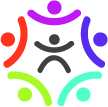 FEEDBACK FORM

Please write down your comments and suggestions
 
 
 
 
 
If you want me to contact you, please complete the following:
Date:
Name:
Phone #:
Email address:
THANK YOU!
Next meeting
Monday, October 14
2:00 – 3:30 pm
The Salvation Army Multipurpose Room
THANK YOU ANDREA!!!!!